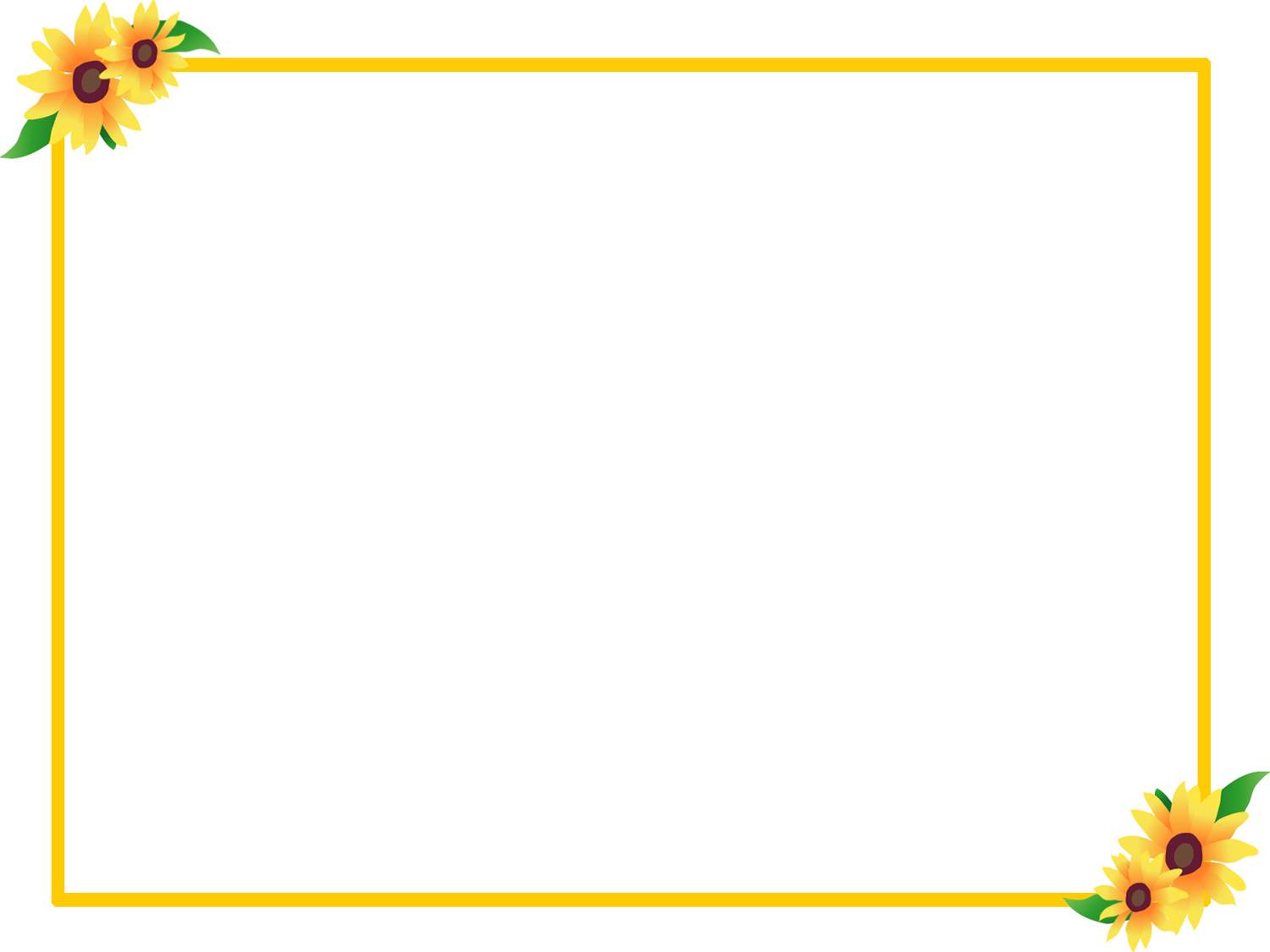 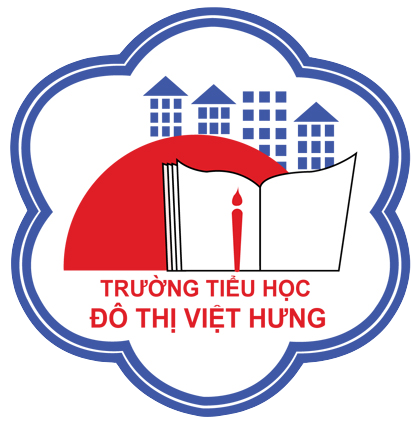 ỦY BAN NHÂN DÂN QUẬN LONG BIÊN
TRƯỜNG TIỂU HỌC ĐÔ THỊ VIỆT HƯNG
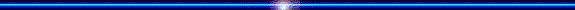 BÀI GIẢNG ĐIỆN TỬ
KHỐI 3
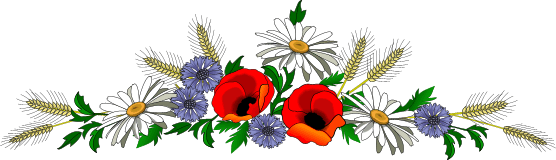 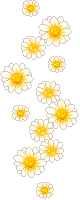 MÔN: TẬP LÀM VĂN
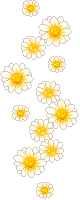 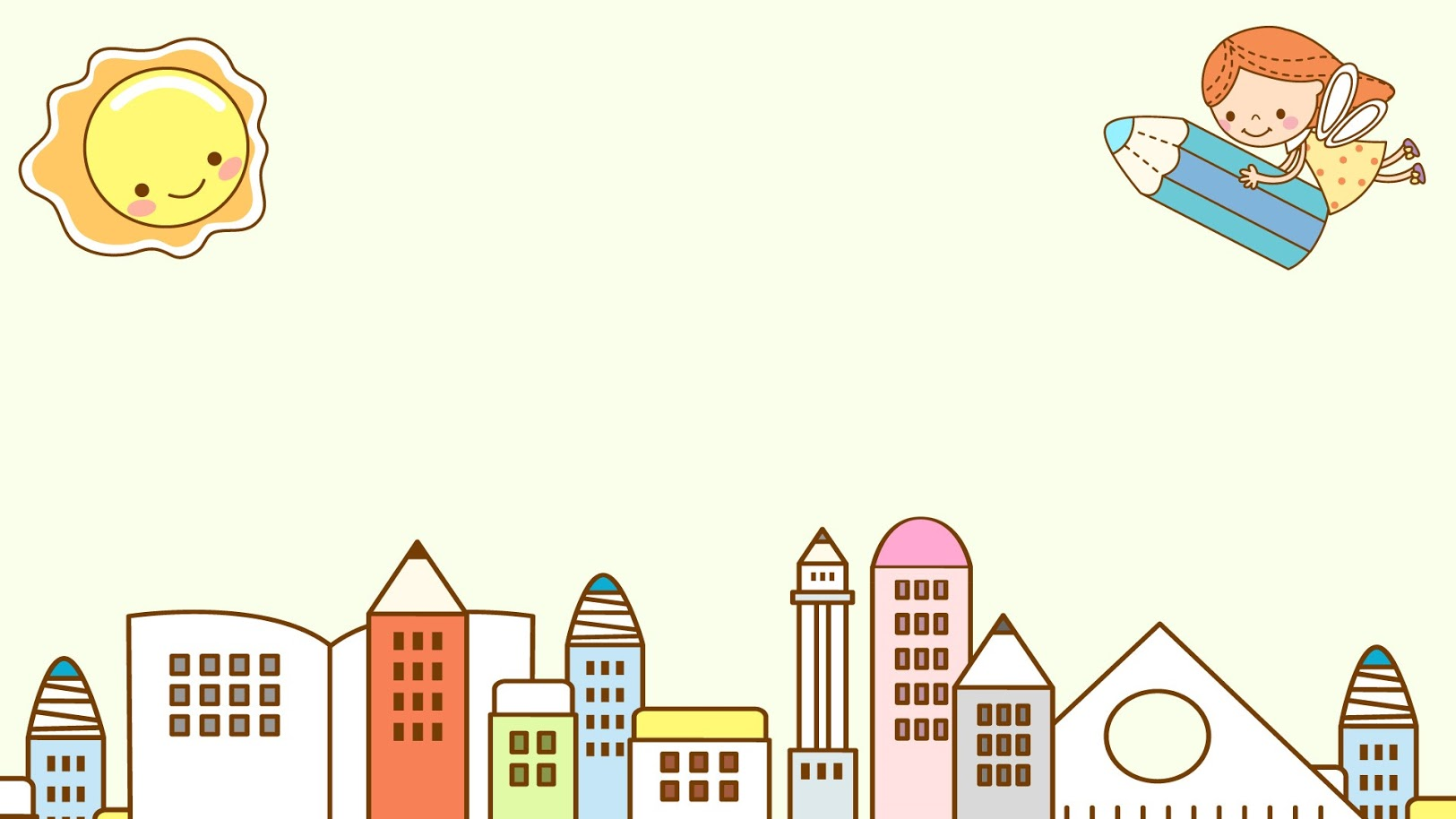 TẬP LÀM VĂN
Tuần 30
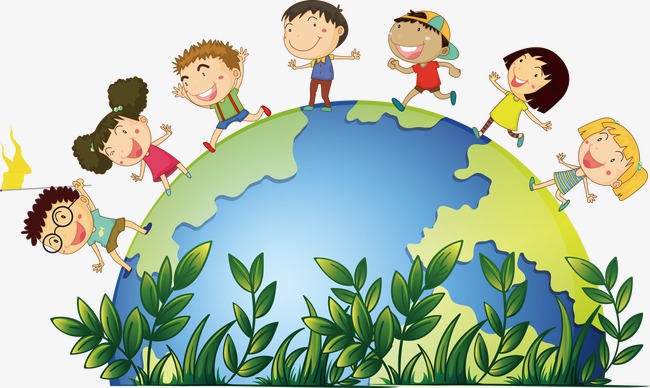 Đề bài: Viết một bức thư ngắn (khoảng 10 câu) cho một bạn nước ngoài để làm quen và bày tỏ tình thân ái.
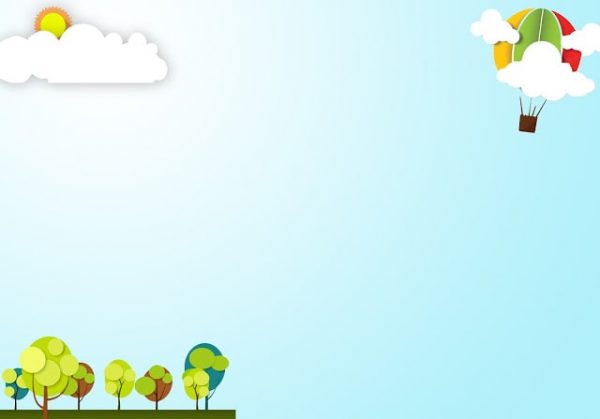 Xô-phi
Giét-xi-ca
Mô-ni-ca
Nen-li
Đê-rốt-xi
Xtác-đi
Mác
Cô-rét-ti
Ga-rô-nê
- Con viết thư cho ai?
- Bạn đó tên là gì?
- Bạn sống ở nước nào?
- Lí do con viết thư cho bạn là gì?
CHIA SẺ 
NHÓM ĐÔI
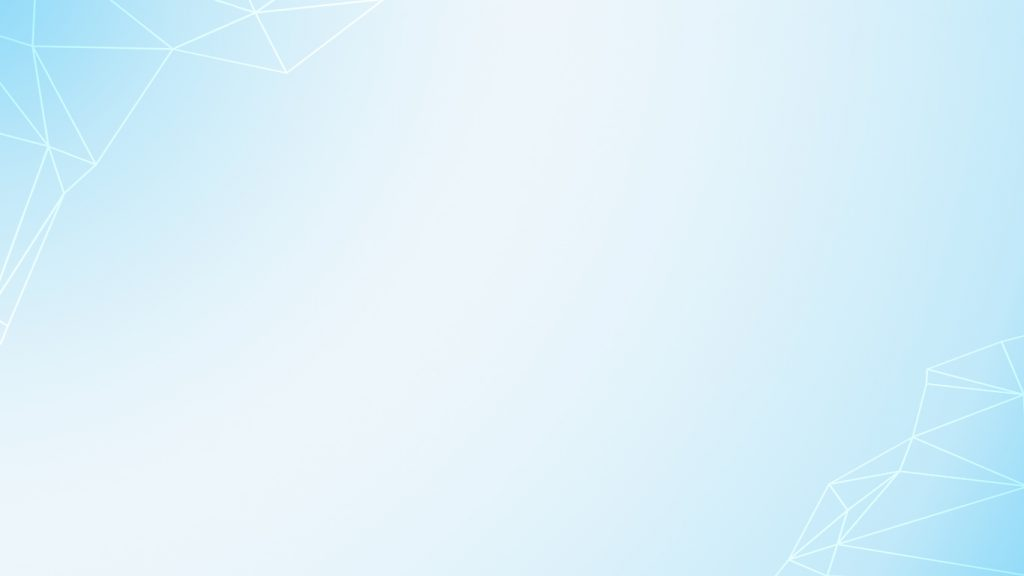 Thảo luận nhóm 4
Nội dung bức thư cần phải thể hiện những điều gì?
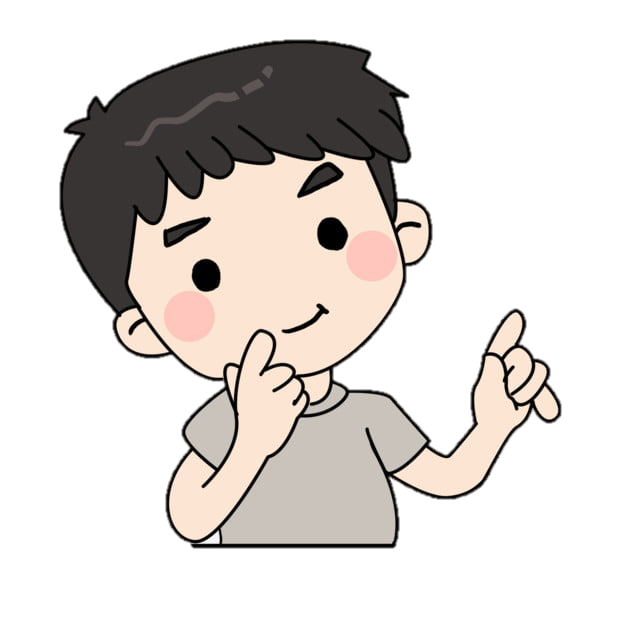 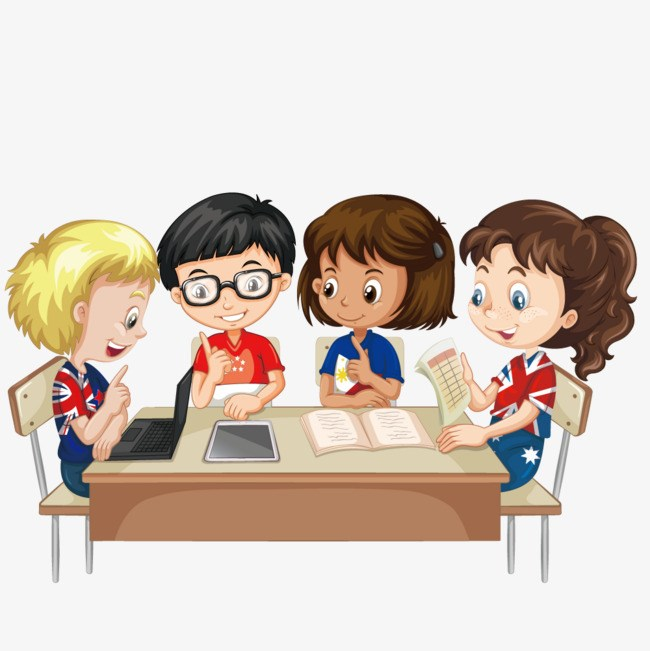 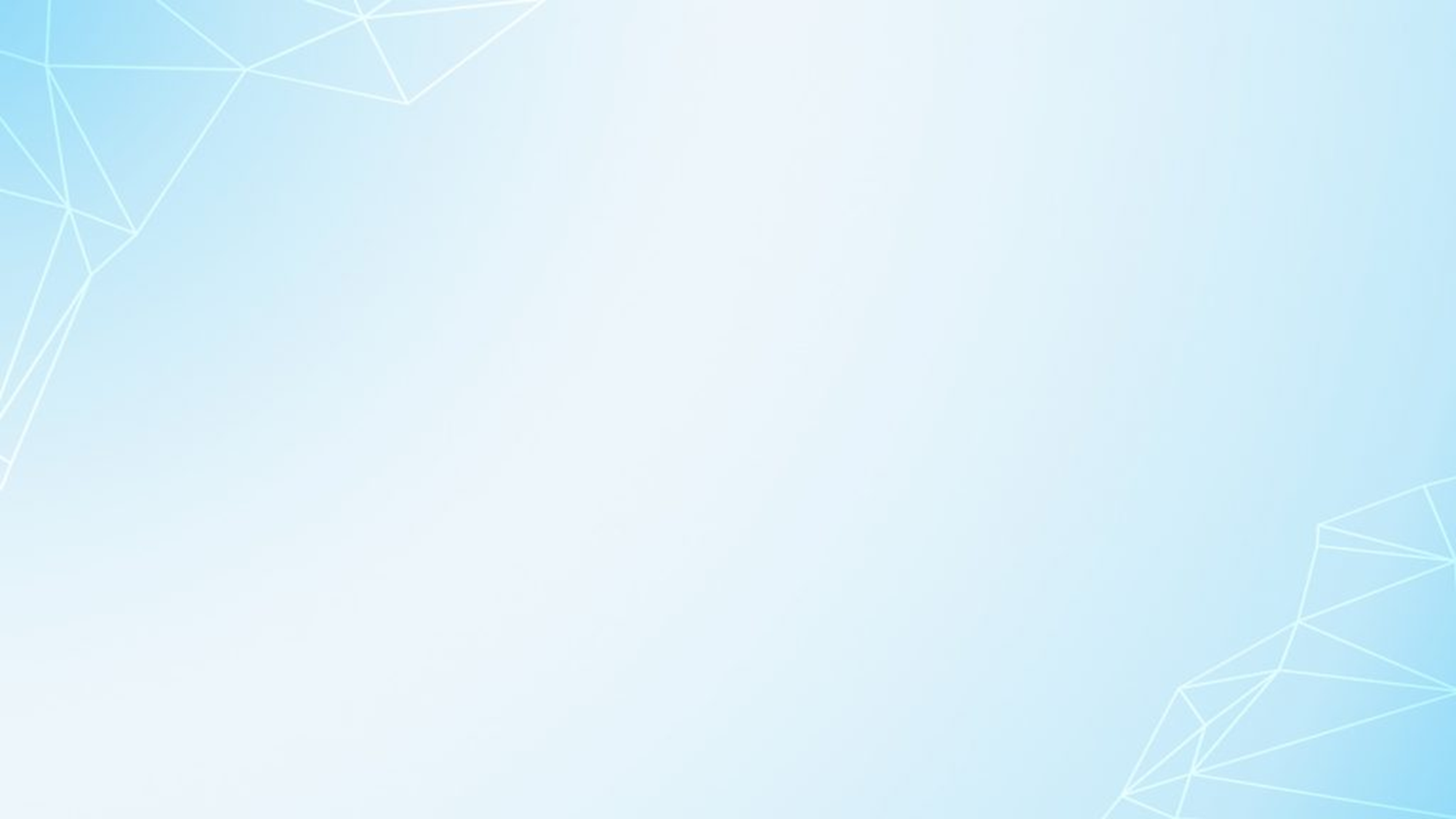 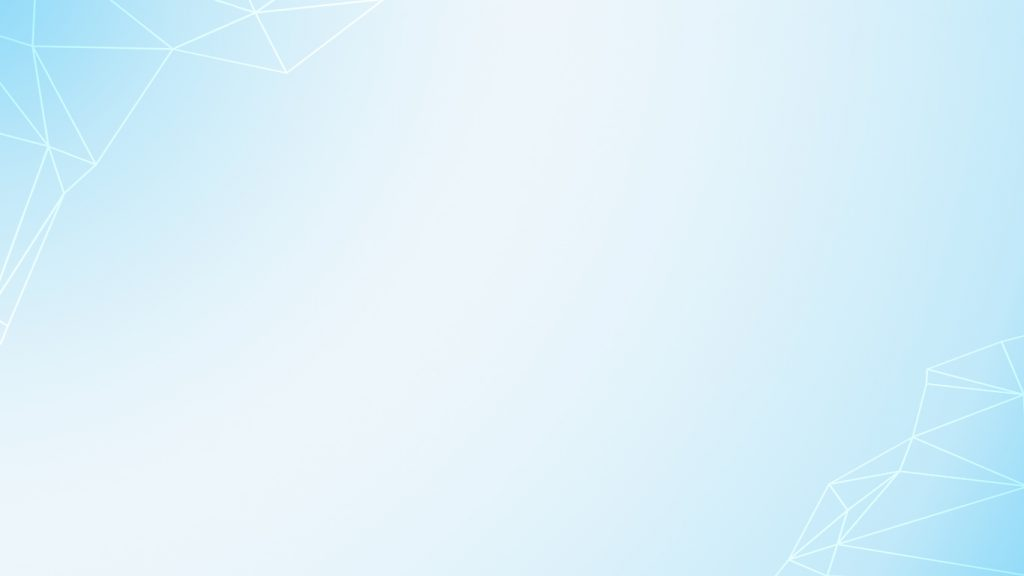 Hình thức trình bày lá thư
- Dòng đầu thư: (ghi rõ nơi viết, ngày, tháng, năm)
- Lời xưng hô: (Bạn … thân mến!)
- Lý do viết thư: 
     + Em biết tin về bạn hoặc nước bạn qua báo chí, đài phát thanh, truyền hình, phim ảnh, qua các bài học,…
     + Em mến bạn, đất nước của bạn nên muốn làm quen và kết bạn... 
- Nội dung thư: Tự giới thiệu về bản thân và gia đình, thăm hỏi, làm quen và bày tỏ tình thân ái. Lời chúc, hứa hẹn.
- Cuối thư: Lời chào, chữ kí và tên.
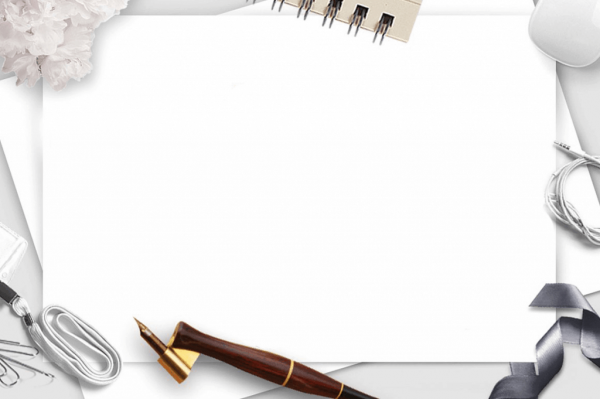 TIÊU CHÍ NHẬN XÉT
Bài viết đúng hình thức một bức thư.
Diễn đạt câu văn rõ ý, trôi chảy.
Nội dung thư phong phú về ý.
Thể hiện được tình cảm với bạn trong thư
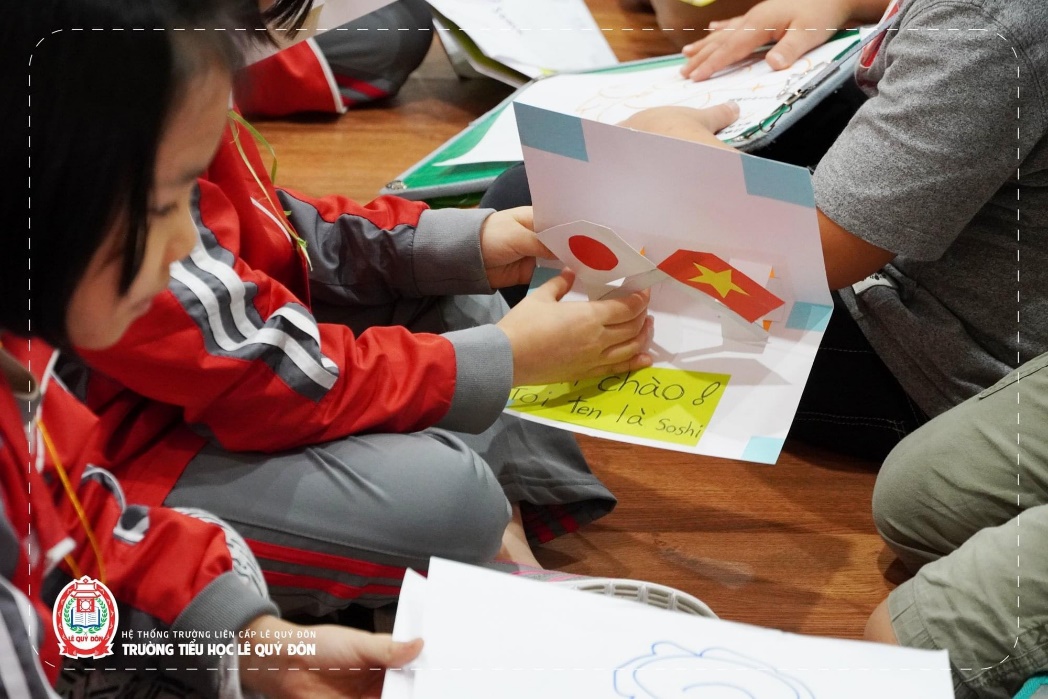 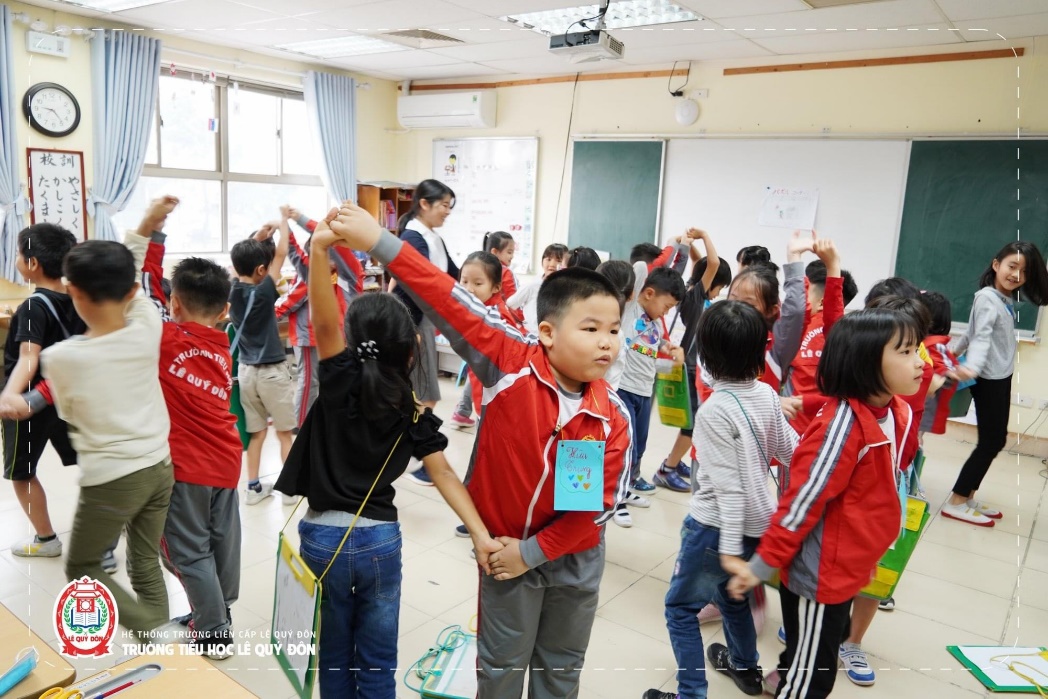 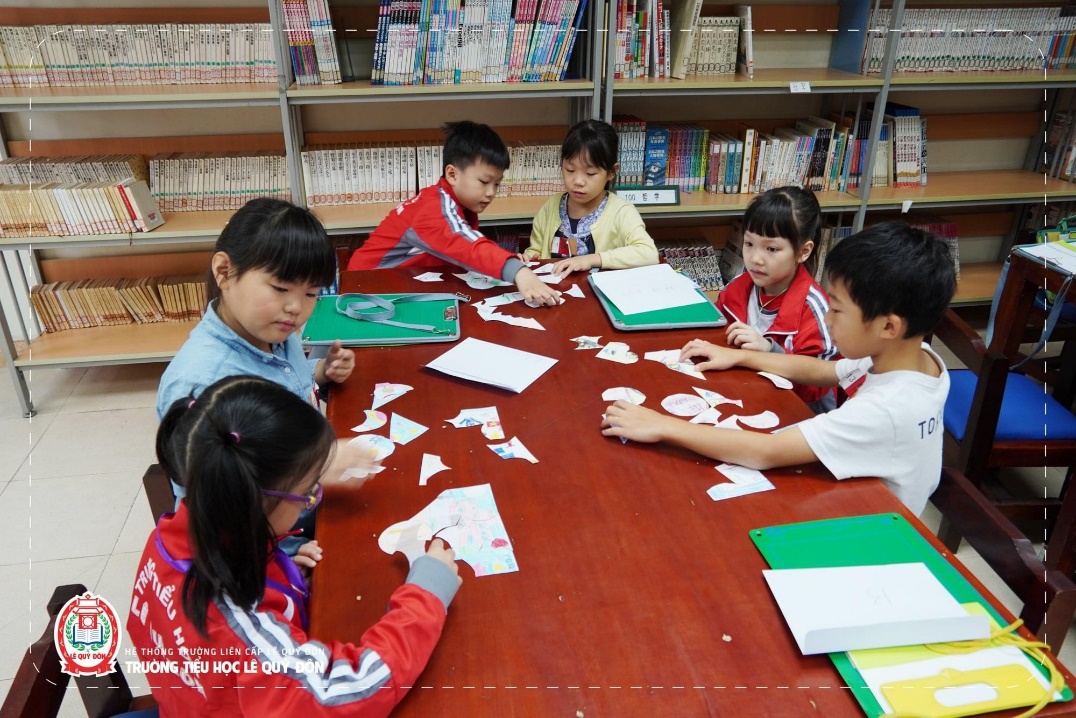 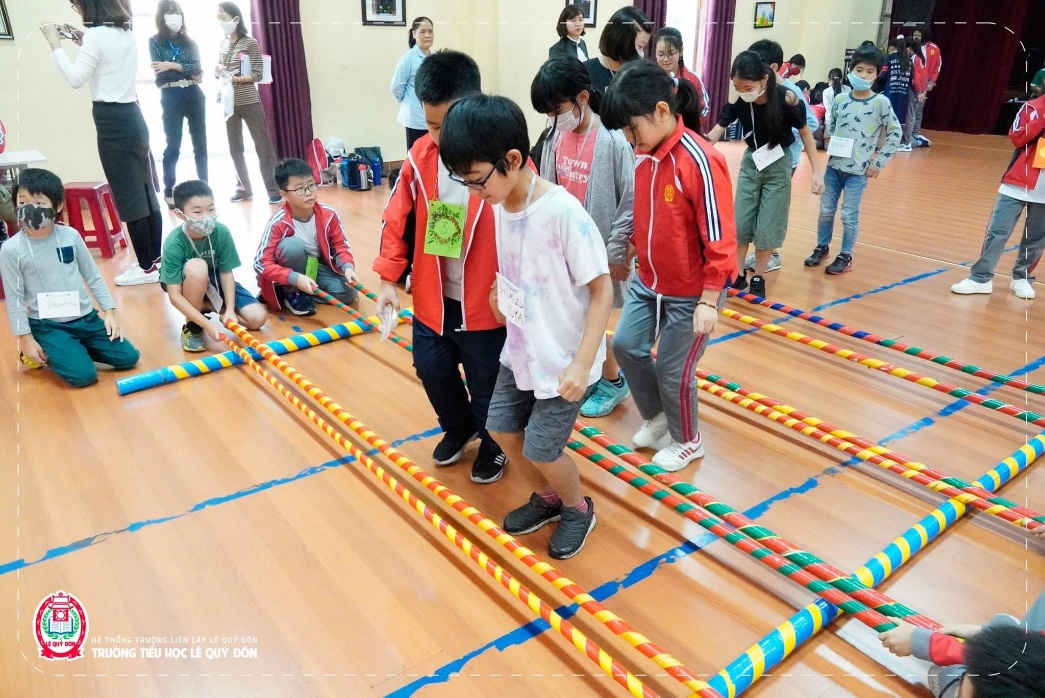 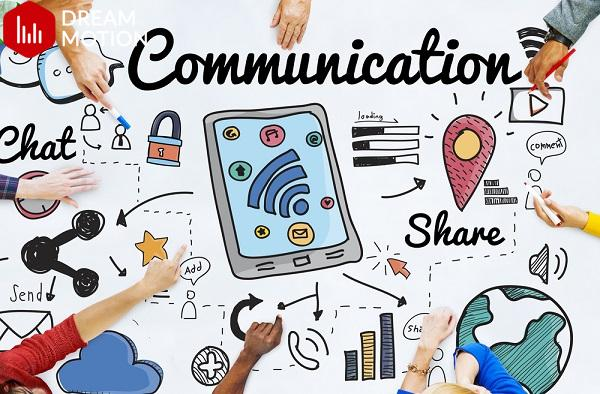 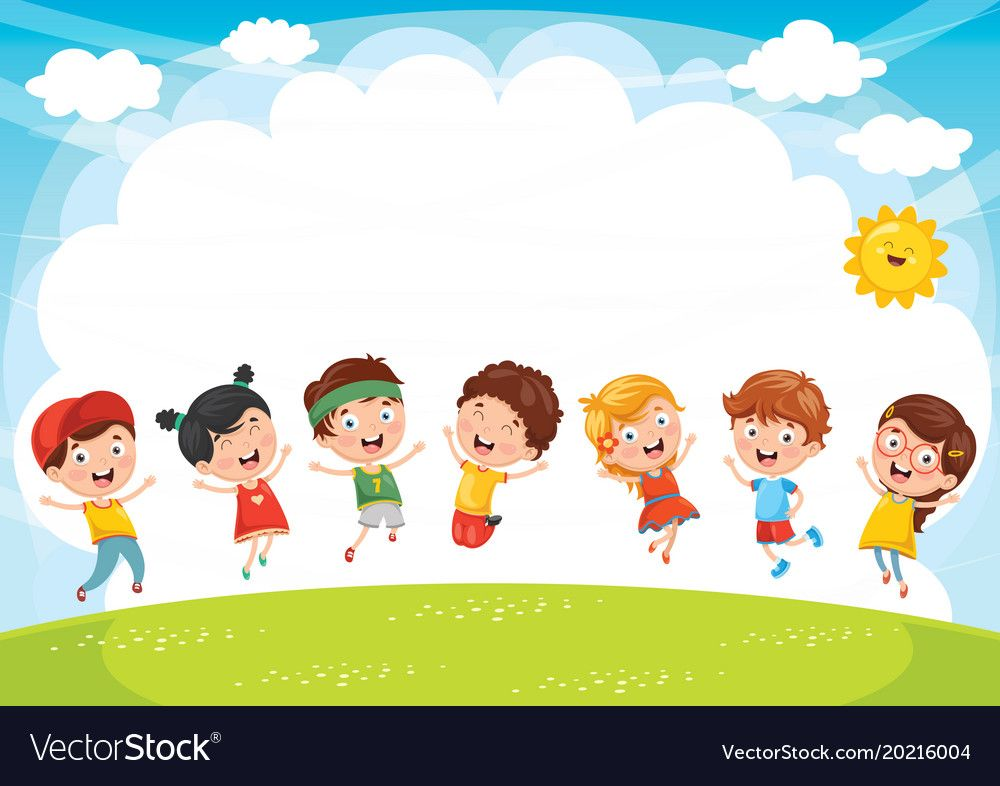 TRÂN TRỌNG CẢM ƠN QUÝ THẦY CÔ
VÀ CÁC CON HỌC SINH